Kognitivní systémyA6MX33KSY
Brain Simulator - Úvod
Jaroslav Vítků
[Speaker Notes: Jmenuji se JV, jsem z firmy GoodAI
vyzkum obecne umele inteligence
vytvorili jsme si za tim ucelem BrainSimulator, coz je vlastne nastroj pro prototypovani kognitivnich systemu.
Nastroj je OpenSource a rad bych Vam ukazal jak ho pouzivat.]
Cíle cvičení
Použití Brain Simulatoru pro modelování v KSI
CV1: základní principy, použití stávajících uzlů
CV2: pokročilejší použití, implementace vlastních uzlů/světů

Výběr tématu semestrální práce
Řešení semestrální práce pomocí Brain Simulatoru

Ukázky složitějších modelů v průběhu semestru
[Speaker Notes: Nejdrive povim neco o osnove cviceni:

V prvnich dvou cvicenich Vam ukazu jak se Brain Simulator pouziva od ciste uzivatelskeho pouziti az po programovani vlastniho kodu.

Na cvicenich si vyberete semestralni praci, kterou bduete v prubehu semestru resit pomoci Brain Simulatoru

V prubehu semestru budou i prezentace slozitejsich mdoelu vytvorenych v BrainSImulatoru.

Dnes popisu zakladni principy Brain Simulatoru a ukazu priklady jak rychle sestrojit jednoduche modely, jak je vizualizovat a nastavovat jejich parametry]
Brain Simulator – základní popis
Nástroj pro rychlé prototypování kognitivních systémů 
Dekompozice celku na subsystémy (uzel/Node)
Rychlé prototypování, sdílení uzlů
Vizualizace dat, interaktivita
[Speaker Notes: Ve firme se zabyvame zpusoby jak vytvaret slozite modely. 
Ty je casto slozite odladit najednou a proto je vytvarime postupne z podsystemu – zde uzly
Kazdy uzel lze odladit zvlast a pak z fungujicich casti prototypujeme slozitejsi systemy

Brain Simulator je nastroj ktery nam prave tohle dovoluje. 
Mame knihovnu odzkousenych uzlu ktere muzeme mezi sebou kombinovat, muzeme snadno vizualizovat co delaji apod.]
Brain Simulator – základní popis
Nástroj pro rychlé prototypování kognitivních systémů 
Dekompozice celku na subsystémy (uzel/Node)
Rychlé prototypování, sdílení uzlů
Vizualizace dat, interaktivita
Drag & drop GUI: uzly a hrany
Knihovna uzlů
GPU CUDA akcelerace
http://docs.goodai.com/brainsimulator/ui/index.html
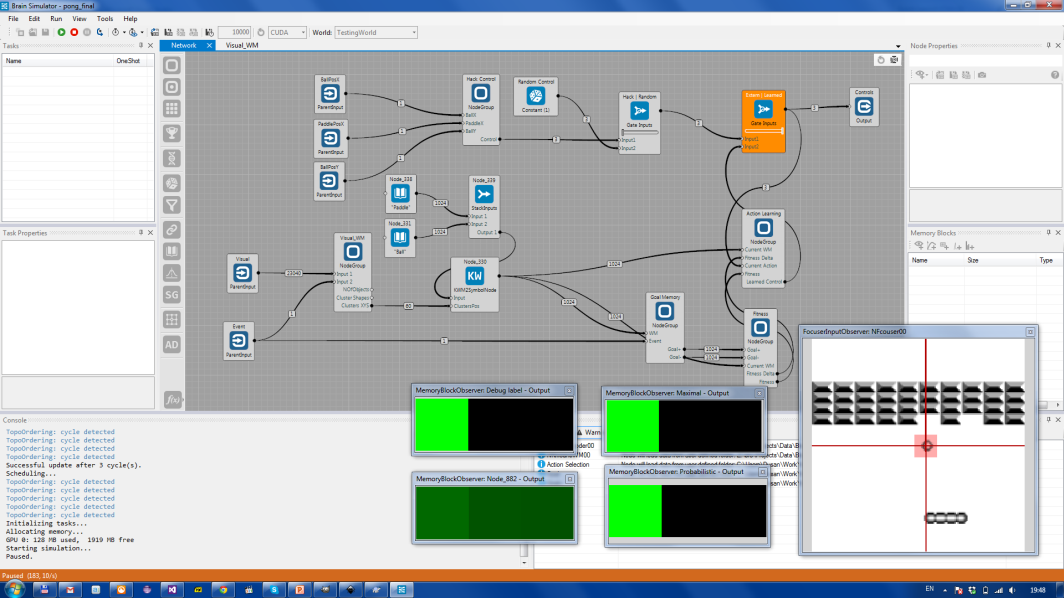 [Speaker Notes: Brain Simulator se sklada z grafickeho rozhranni, kam uzly jednoduse pretahneme a pospojujeme dle potreby. 

Simulace jsou casto (ale ne vyghradne) zamerene na neuronove site,  proto vsechny vypocty bezi na graficke karte (CUDA). Ale podporovany jsou vypocty i na procesory pomoci C#.]
Brain Simulator – uzly, hrany, světy..
Uzel/Node
Transformace vstupních dat na výstupní - algoritmus 
Komunikace mezi uzly pomocí hran






Každý uzel má svoji dokumentaci: F1
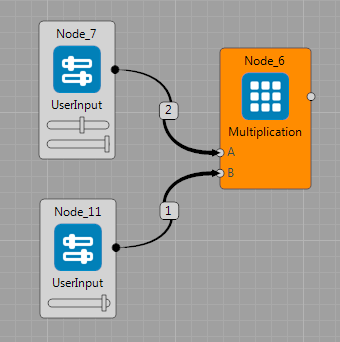 Brain Simulator - ukázky
Interactive
Generate random values
FF network, MNIST classifier (supervised)
Demo Brain files
Q-Learning Breakout game (reinforcement)
MNIST + RBM (unsupervised)
LSTM (supervised – sequences)
Other
Discrete Q-Learning
...
Reaching AGI with Brain Simulator
Děkuji za pozornost
Brain Simulator ke stažení + dokumentace
http://www.goodai.com/brain-simulator
Video tutorial:
https://goo.gl/UWZFbb
Ukázkové projekty ke stažení
https://github.com/GoodAI/BrainSimulatorSampleProjects
jaroslav.vitku@keenswh.com
A6MX33KSY – semestrální práce
Témata:
Predikce pohybu jednoho objektu
Simulace pozornosti při průchodu bludištěm 
Hra Logik 
Hra Piškvorky
Hra Blockout
Brain Simulator – modules
Implemented modules
FFNs, RNNs, CNNs, LSTM, RBMs
Self-organizing networks (SOM, GNG)
Vector symbolic architectures (HRR, BSC)
Hierarchical temporal memory (spatial & temporal poolers)
Spiking networks & STDP
Computer vision (filters, segmentation, optical flow …)
SLAM, PID …
Q-Learning
Imported modules
Caffe, BLAS, BEPU Physics, Space Engineers